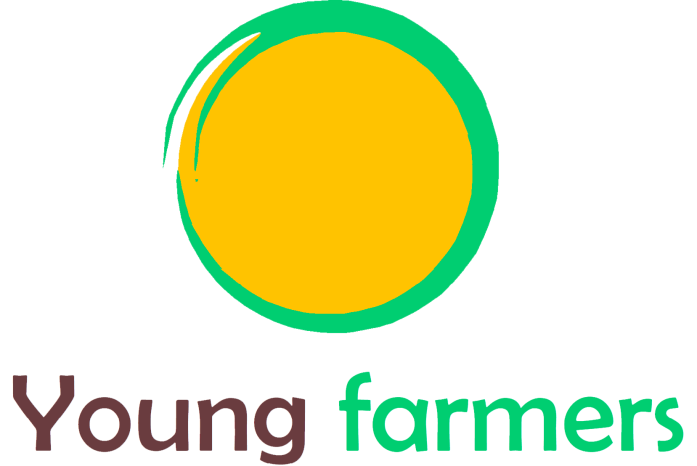 Инициативи на ЕС

ПАРТНЬОР: TfPD
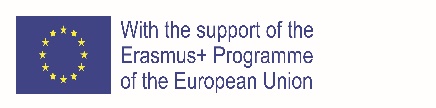 Подкрепата на Европейската комисия за изготвянето на тази публикация не представлява одобрение на съдържанието, което отразява възгледите само на авторите, и Комисията не може да носи отговорност за каквото и да е използване на информацията, съдържаща се в нея.
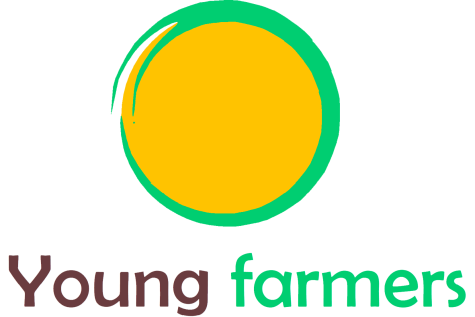 Цели и цели
В края на този модул ще можете да:

разработвате дългосрочна стратегия за развитие на селскостопанските дейности.
разработвате земеделски иновативни подходи за правене на бизнес.
опазвате околната среда.
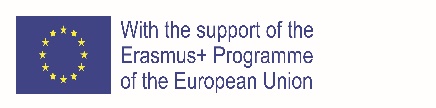 Подкрепата на Европейската комисия за изготвянето на тази публикация не представлява одобрение на съдържанието, което отразява възгледите само на авторите, и Комисията не може да носи отговорност за каквото и да е използване на информацията, съдържаща се в нея.
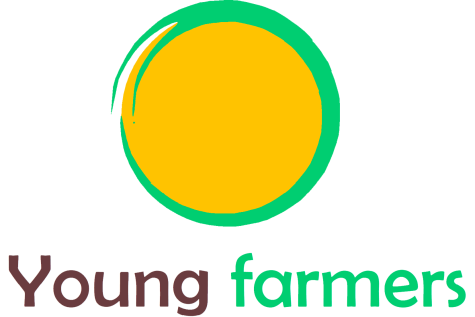 Обща селскостопанска политика
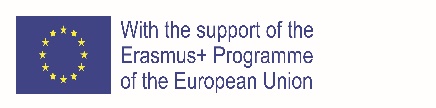 Подкрепата на Европейската комисия за изготвянето на тази публикация не представлява одобрение на съдържанието, което отразява възгледите само на авторите, и Комисията не може да носи отговорност за каквото и да е използване на информацията, съдържаща се в нея.
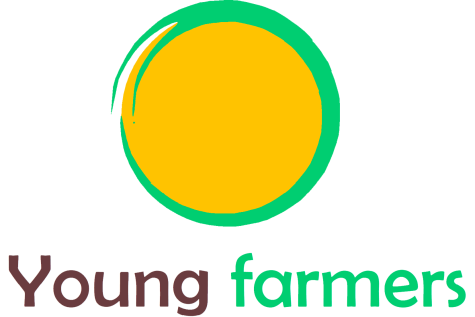 ВЪВЕДЕНИЕ

 Общата селскостопанска политика (ОСП) доказа своето значение за оформянето на многофункционално селско стопанство, което отговаря на нуждите на обществото , като допринася за опазването на околната среда и природните ресурси, борбата срещу изменението на климата и развитието на селските райони, като същевременно позволява на производителите да получават достатъчно доходи от дейността им. Селскостопанските продукти трябва да се произвеждат по устойчив и екологичен начин. За да постигнем тази цел, трябва да продължим усилията си за насърчаване и моделиране на конкурентоспособен селскостопански сектор, устойчив на кризи и рискове от различно естество. Трябва да се отбележи ролята на тази политика за опазването на здравето на хората, животните и растенията и опазването на околната среда. ОСП се финансира от Европейския фонд за гарантиране на земеделието и Европейския земеделски фонд за развитие на селските райони.
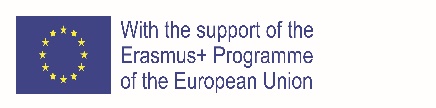 Подкрепата на Европейската комисия за изготвянето на тази публикация не представлява одобрение на съдържанието, което отразява възгледите само на авторите, и Комисията не може да носи отговорност за каквото и да е използване на информацията, съдържаща се в нея.
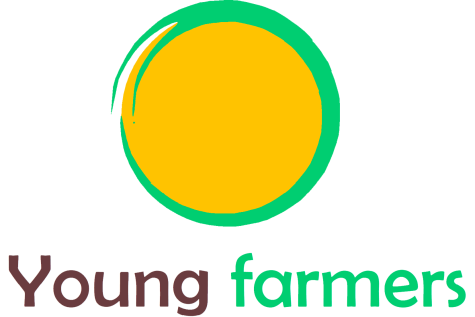 Възможности за подпомагане на     
                              земеделските дейности


Подкрепа за доходи: основни плащания и подкрепа за млади фермери
Допълнителни опционални схеми
Устойчиво използване на земята: пазарни мерки и развитие на селските райони
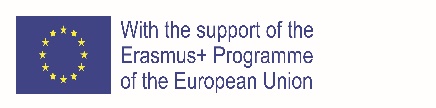 Подкрепата на Европейската комисия за изготвянето на тази публикация не представлява одобрение на съдържанието, което отразява възгледите само на авторите, и Комисията не може да носи отговорност за каквото и да е използване на информацията, съдържаща се в нея.
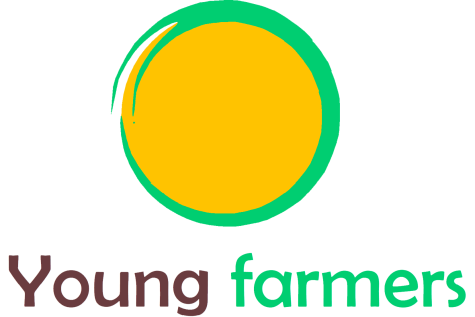 Механизъм за възстановяване 
и устойчивост
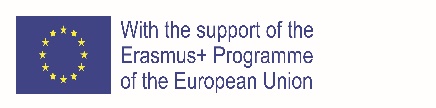 Подкрепата на Европейската комисия за изготвянето на тази публикация не представлява одобрение на съдържанието, което отразява възгледите само на авторите, и Комисията не може да носи отговорност за каквото и да е използване на информацията, съдържаща се в нея.
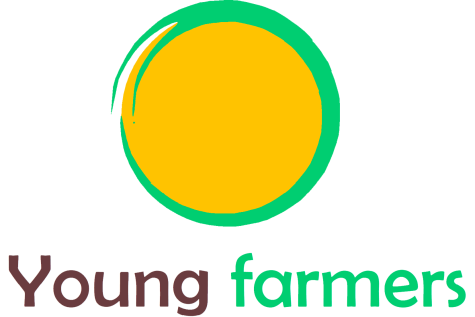 Въведение

Целта е да се смекчат икономическите и социалните последици от пандемията на коронавирус
и да направим европейските икономики и общества по-устойчиви, устойчиви,
и по-добре подготвени за предизвикателствата и възможностите на зеления и цифровия преход.
Механизмът е временен инструмент за възстановяване. Това позволява на Комисията да набира средства
да помогне на държавите-членки да приложат реформи и инвестиции, които са в съответствие с
на ЕС и които се справят с предизвикателствата, идентифицирани в отделните държави
препоръки по рамката на Европейския семестър по икономически и координация на социалната политика. 
Той предоставя 723,8 милиарда евро (в текущи цени) под формата на заеми
(385,8 милиарда евро) и безвъзмездни средства (338 милиарда евро) за тази цел.
Механизмът е структуриран около шест стълба: зелен преход; дигитална трансформация;
икономическо сближаване, производителност и конкурентоспособност; социално и териториално сближаване;
здравна, икономическа, социална и институционална устойчивост; политики за следващото поколение.
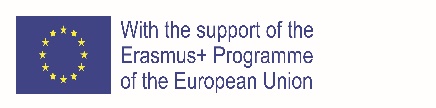 Подкрепата на Европейската комисия за изготвянето на тази публикация не представлява одобрение на съдържанието, което отразява възгледите само на авторите, и Комисията не може да носи отговорност за каквото и да е използване на информацията, съдържаща се в нея.
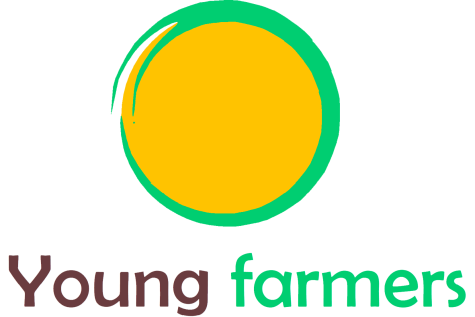 Възможности за подпомагане на 
                             земеделските дейности


Всяка държава-членка разработва индивидуален план за възстановяване и устойчивост, който отговаря на спецификите на държавата и препоръките, получени от ЕС в хода на нейното разработване. Идеята е селскостопанският сектор да се вплете и развие в поставените цели, като в допълнение към общите цели, плановете за възстановяване и устойчивост ще трябва да отразяват съответните специфични за страната предизвикателства и да бъдат приведени в съответствие с приоритетите на ЕС. Всеки от разработените планове може да бъде намерен в раздела Национални планове за възстановяване и устойчивост.
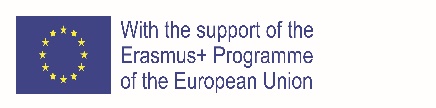 Подкрепата на Европейската комисия за изготвянето на тази публикация не представлява одобрение на съдържанието, което отразява възгледите само на авторите, и Комисията не може да носи отговорност за каквото и да е използване на информацията, съдържаща се в нея.
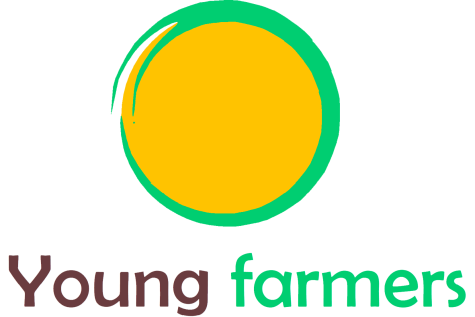 Зелена сделка

Изменението на климата и влошаването на околната среда са екзистенциална заплаха за Европа и света. За преодоляване на тези предизвикателства Европейският зелен пакт ще превърне ЕС в модерна, ресурсно ефективна и конкурентоспособна икономика, като гарантира:
• няма нетни емисии на парникови газове до 2050 г
• икономически растеж, отделен от използването на ресурси
• няма човек и място, оставено след себе си
Европейският зелен договор също е нашият спасителен пояс от пандемията COVID-19. Една трета от инвестициите от 1,8 трилиона евро от Плана за възстановяване на ЕС от следващо поколение и седемгодишния бюджет на ЕС ще финансират Европейския зелен договор.
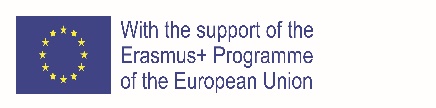 Подкрепата на Европейската комисия за изготвянето на тази публикация не представлява одобрение на съдържанието, което отразява възгледите само на авторите, и Комисията не може да носи отговорност за каквото и да е използване на информацията, съдържаща се в нея.
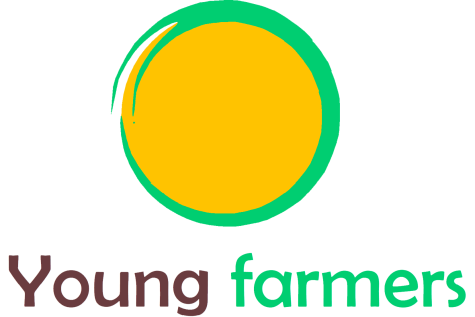 Стратегия от ферма до вилица

Стратегията от ферма до вилица е в основата на Европейския зелен договор, целящ да направи хранителните системи справедливи, здравословни и екологични.
Стратегията от фермата до вилица има за цел да ускори нашия преход към устойчива хранителна система, която трябва:
• имат неутрално или положително въздействие върху околната среда
• помагат за смекчаване на изменението на климата и адаптиране към неговите въздействия
• обръщане на загубата на биологично разнообразие
• гарантират продоволствена сигурност, хранене и обществено здраве, като гарантират, че всеки има достъп до достатъчно, безопасна, питателна и устойчива храна
• запазва достъпността на храните, като същевременно генерира по-справедлива икономическа възвръщаемост, насърчава конкурентоспособността на сектора на доставките на ЕС и насърчава справедливата търговия
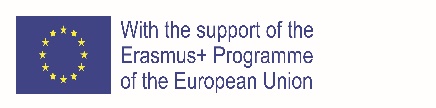 Подкрепата на Европейската комисия за изготвянето на тази публикация не представлява одобрение на съдържанието, което отразява възгледите само на авторите, и Комисията не може да носи отговорност за каквото и да е използване на информацията, съдържаща се в нея.
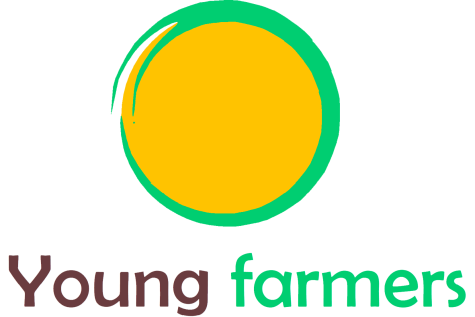 Органичен план 

Чрез производството на висококачествена храна с ниско въздействие върху околната среда, биологичното земеделие ще играе съществена роля в развитието на устойчива хранителна система за ЕС.
Устойчивата хранителна система е в основата на Европейския зелен договор. В рамките на стратегията от фермата до вилицата на Зелената сделка Европейската комисия си е поставила за цел „най-малко 25% от земеделската земя на ЕС да е за биологично земеделие и значително увеличение на биологичната аквакултура до 2030 г.“.
За да постигне тази цел и да помогне на сектора на биологичните продукти да достигне пълния си потенциал, Комисията предлага план за действие за биологично производство в ЕС.
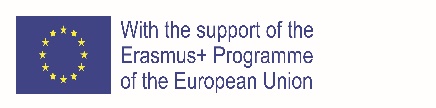 Подкрепата на Европейската комисия за изготвянето на тази публикация не представлява одобрение на съдържанието, което отразява възгледите само на авторите, и Комисията не може да носи отговорност за каквото и да е използване на информацията, съдържаща се в нея.
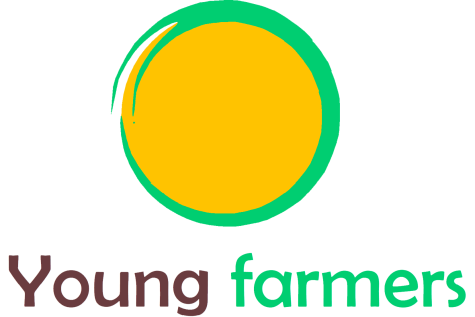 Възможности за подпомагане 
                                   на земеделските дейности


Ос 1: стимулиране на търсенето и гарантиране на доверието на потребителите
Ос 2: стимулиране на конверсията и укрепване на цялата верига на стойността
Ос 3: органични продукти, водещи с пример: подобряване на приноса
от биологичното земеделие към устойчивост
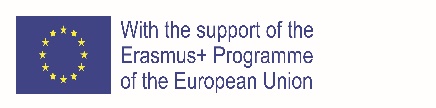 Подкрепата на Европейската комисия за изготвянето на тази публикация не представлява одобрение на съдържанието, което отразява възгледите само на авторите, и Комисията не може да носи отговорност за каквото и да е използване на информацията, съдържаща се в нея.
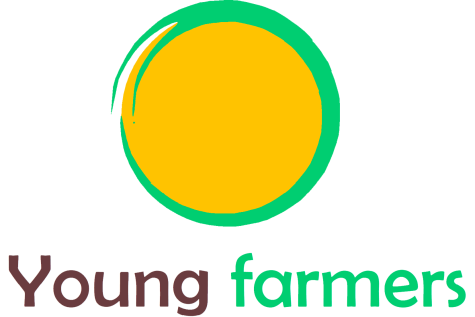 Стратегия за биоразнообразие

Стратегията на ЕС за биологичното разнообразие за 2030 г. е всеобхватен, амбициозен и дългосрочен план за опазване на природата и обръщане на деградацията на екосистемите. Стратегията има за цел да постави биоразнообразието на Европа по пътя на възстановяване до 2030 г. и съдържа конкретни действия и ангажименти.
Стратегията за биологично разнообразие има за цел да постави биоразнообразието на Европа по пътя на възстановяване до 2030 г. в полза на хората, климата и планетата.
В контекста след COVID-19 стратегията има за цел да изгради устойчивостта на нашите общества към бъдещи заплахи като
1. въздействието на изменението на климата
2. горски пожари
3. хранителна несигурност
4. огнища на болести – включително чрез опазване на дивата природа и борба с незаконната търговия с диви животни
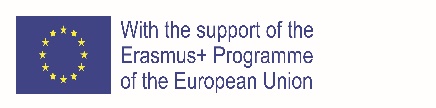 Подкрепата на Европейската комисия за изготвянето на тази публикация не представлява одобрение на съдържанието, което отразява възгледите само на авторите, и Комисията не може да носи отговорност за каквото и да е използване на информацията, съдържаща се в нея.
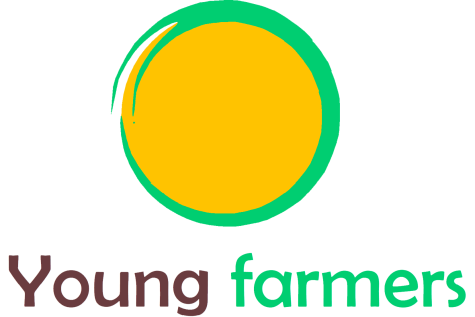 Възможности за подпомагане 
                                    на земеделските дейности


Стратегията съдържа конкретни ангажименти и действия, които трябва да бъдат изпълнени до 2030 г.
Създаване на по-голяма мрежа от защитени територии в целия ЕС на сушата и морето
ЕС ще разшири съществуващите зони от Натура 2000 със строга защита за райони с много високо биоразнообразие и климатична стойност.
Стартиране на план на ЕС за възстановяване на природата
Въвеждане на мерки, които да позволят необходимата трансформативна промяна на
• осигуряване на по-добро изпълнение и проследяване на напредъка
• подобряване на знанията, финансирането и инвестициите
• по-добро зачитане на природата при вземане на решения в обществото и бизнеса
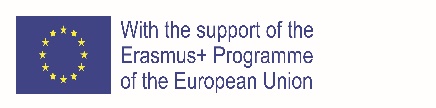 Подкрепата на Европейската комисия за изготвянето на тази публикация не представлява одобрение на съдържанието, което отразява възгледите само на авторите, и Комисията не може да носи отговорност за каквото и да е използване на информацията, съдържаща се в нея.
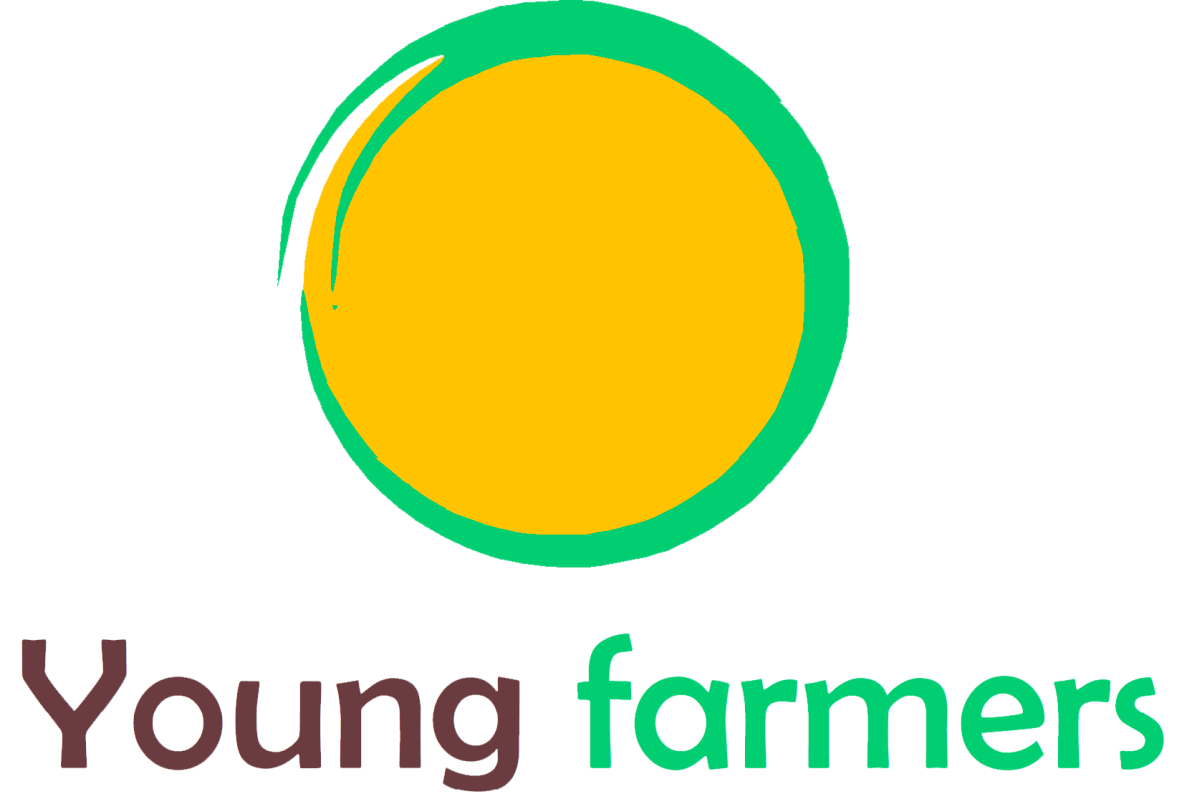 Естествено
Благодарим за Вашето внимание
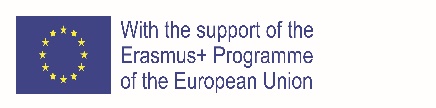 Подкрепата на Европейската комисия за изготвянето на тази публикация не представлява одобрение на съдържанието, което отразява възгледите само на авторите, и Комисията не може да носи отговорност за каквото и да е използване на информацията, съдържаща се в нея.